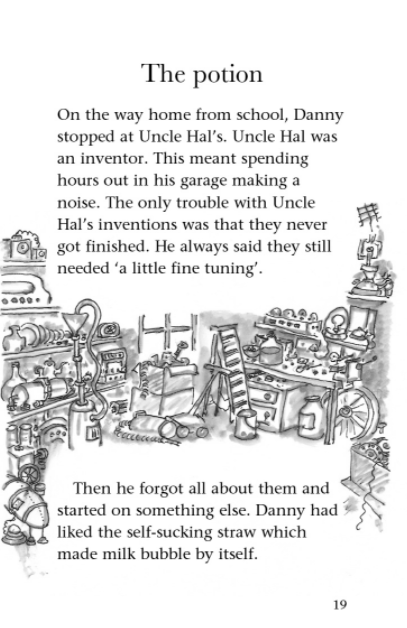 1. Where did Danny go after school?
2. What was the problem with Uncle Hal’s inventions?
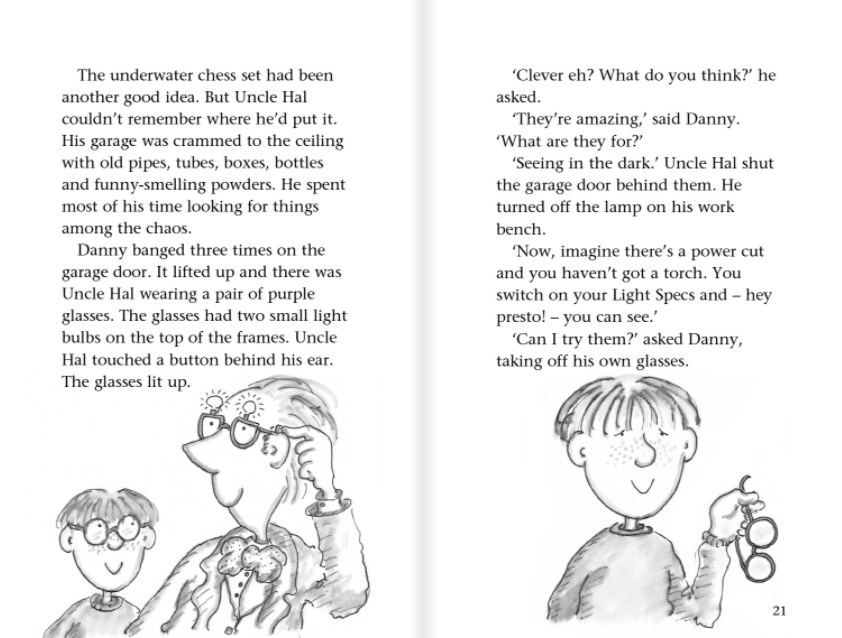 3. Name one of Uncle Hal’s inventions.
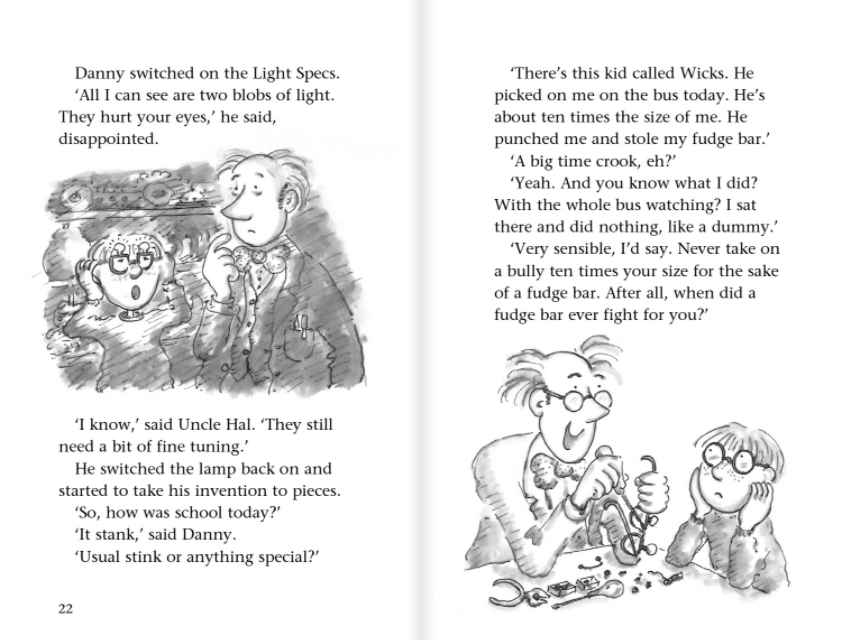 4. What was the name of the Bully?
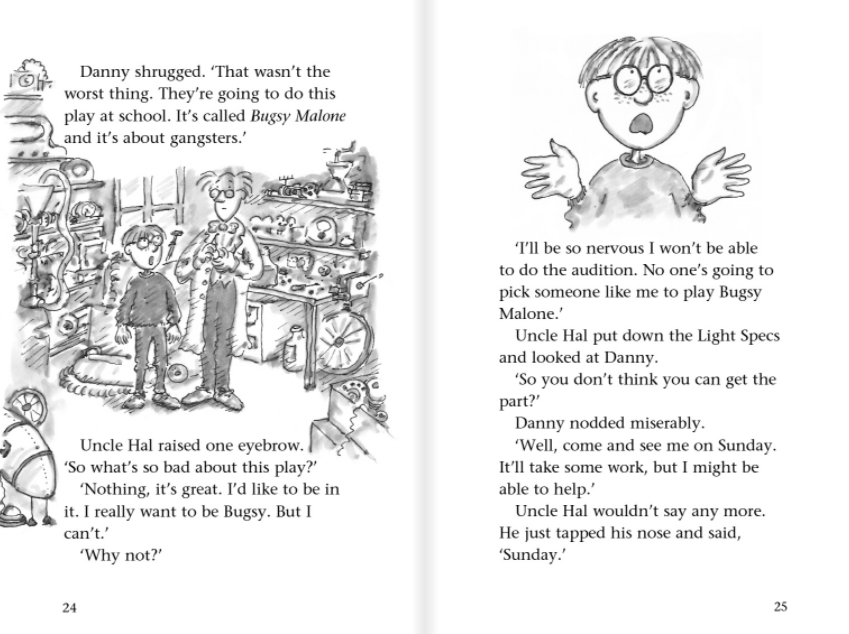 5. True or false? Danny wants to be in the school play.
6. When does Uncle Hal tell Danny to come back?
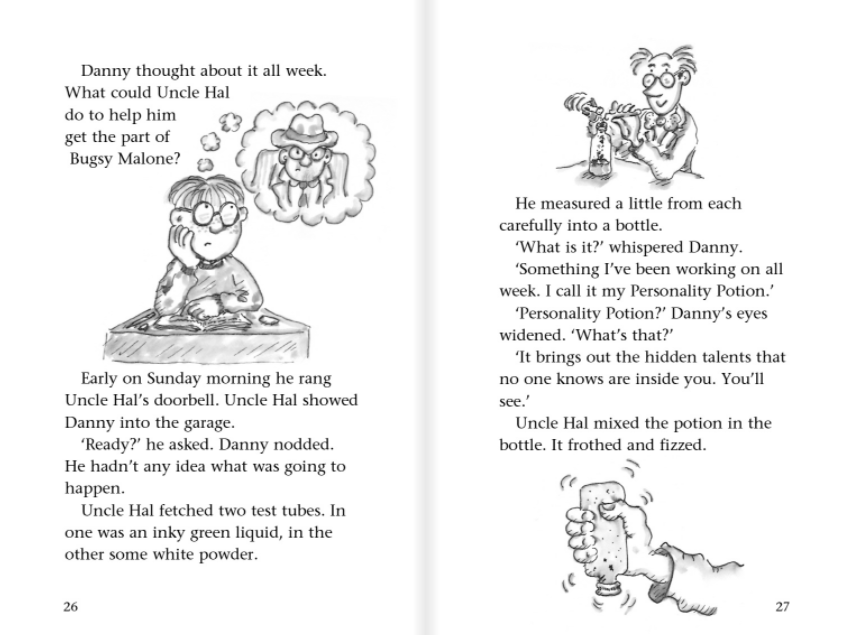 7. True or false? Uncle Hal showed Danny a test tube full of a green powder.
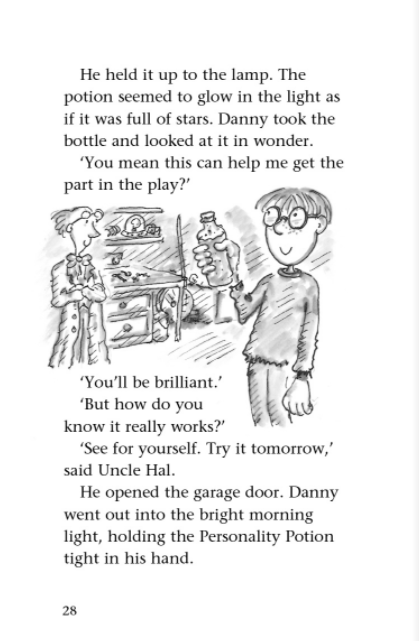 8. What does Danny hope the potion will do?